2020 жылғы 26 қаңтар
 Халықаралық интернетсіз күніне арналған  
«МЕН OFFLINE (ОФФЛАЙН)» 
Республикалық кең ауқымды 
балалар акциясы
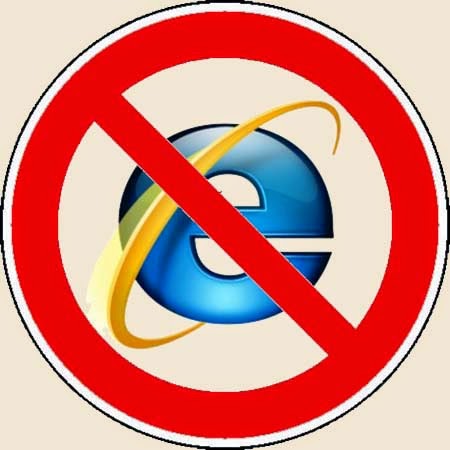 Республиканская широкомасштабная детская акция,  посвященная Международному дню без интернета 
26 января 2020 года 
 «Я OFFLINE (ОФФЛАЙН)»